Краевая государственная программа
«НАКОПИТЕЛЬНАЯ ИПОТЕКА»
Программа «Накопительная ипотека»
Реализуется в 2 этапа:
01.	Накопление средств на вкладе с господдержкой в виде социальных выплат
02.	Покупка либо строительство жилья или получение ипотечного кредита
Размер социальной выплаты
30%
от суммы 
ежемесячных взносов
Социальная выплата 
составляет
Ежемесячно на Ваш взнос
в 10 000 ₽ 
из бюджета края будет начислено
 3000 ₽
Минимальный ежемесячный
взнос на вклад
Максимальный ежемесячный взнос на вклад
3 000₽    10  000₽
Взнос на вклад  - не ограничен, но для зачисления социальной выплаты от 3000 до 10000 рублей
Участники программы «Накопительная ипотека»
Граждане РФ
Проживающие на территории  Краснодарского края

Имеющие в собственности 
не более одного жилого помещения
5 шагов к намеченной цели!
Вижу цель - не вижу препятствий!
3. Накопление с господдержкой 30%
1. Открытие в Банке вклада и счета
5. Новоселье!
2. Заявление в центр господдержки населения
4. Оформление сделки
Оригинал и копия  паспорта;
Выписка из ЕГРН о правах отдельного лица
 на имевшиеся (имеющиеся) у него  объекты недвижимости
 по Краснодарскому краю.
Документы
Банки - Партнеры
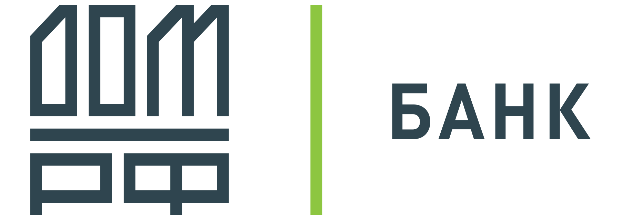 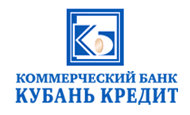 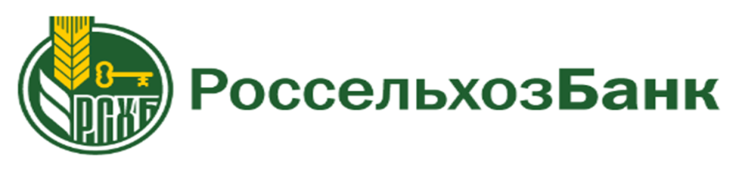 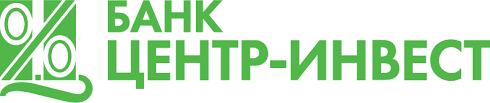 АО «Банк ДОМ.РФ» 
(1 филиал в КК)
вклад «Накопительная ипотека» 

8 (800) 775-86-86
АО «Россельхозбанк» 
(38 филиалов в КК)
вклад «Накопи на мечту» 
 
8 (861) 254-25-65
8 (800) 100-0-100
ПАО КБ «Центр-Инвест» 
(23 филиала в КК)
вклад «Ипотечный» 

8 (861) 219-51-19
8 (800) 200-99-29
КБ «Кубань Кредит» 
(76 филиалов в КК)
вклад «Накопительный» 
 
8 (800) 555-25-18
Кредитные организации заключившие Соглашение с министерством ТЭК и ЖКХ Краснодарского края
Целевое использование
Использование средств социальной выплаты возможно на:
Приобретение готового жилья;
Приобретение жилого помещения на любом этапе строительства;
Строительство индивидуального жилого дома.

Приобретаемое жилое  помещение должно находиться на территории Краснодарского края.
Гарантии и итоги реализации программы «Накопительная ипотека»
более	более
2350	450 млн.
человек	рублей
улучшили свои жилищные	было перечислено на счета  условия благодаря участию	участников с начала
в программе	реализации программы

Администрация Краснодарского края совместно с банками- партнерами полностью  выполняет финансовые обязательства, взятые  на себя, в части начислений и перечислений социальной выплаты  из средств краевого бюджета на счета граждан.
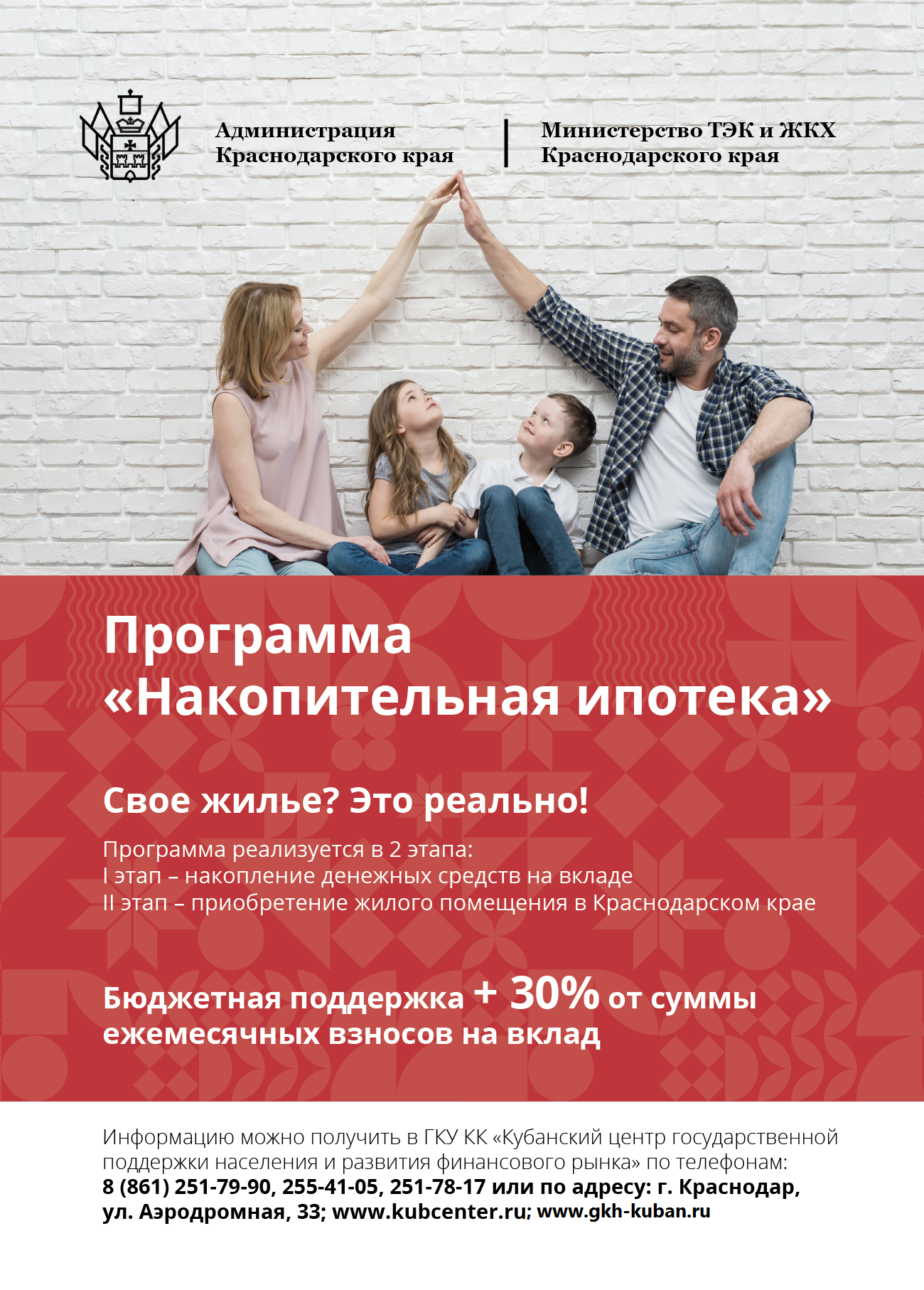 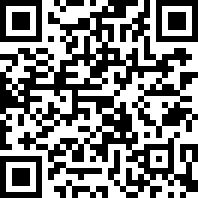 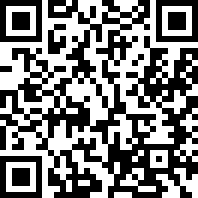 https://кубцентр.рф
https://newgkh.krasnodar.ru
Краевая государственная программа
«НАКОПИТЕЛЬНАЯ ИПОТЕКА»
ГКУ КК «Кубанский центр государственной поддержки населения и развития финансового рынка»
8 (861) 255-33-50, 251-79-90, 255-41-05, 251-78-17
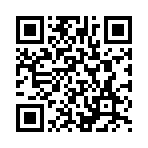 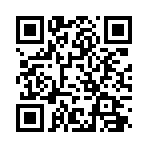 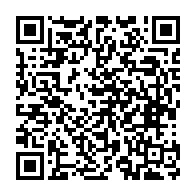 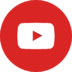 ГКУ КК «Кубанский центр 
государственной поддержке 
населения и развития финансового рынка»
Кубанский центр 
господдержки населения
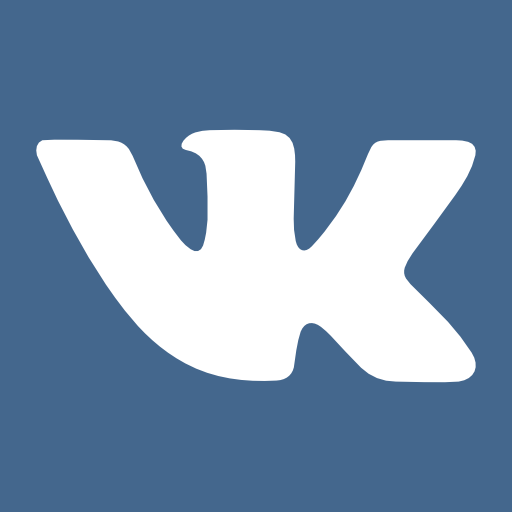 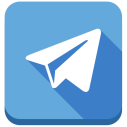 НАКОПИТЕЛЬНАЯ ИПОТЕКА